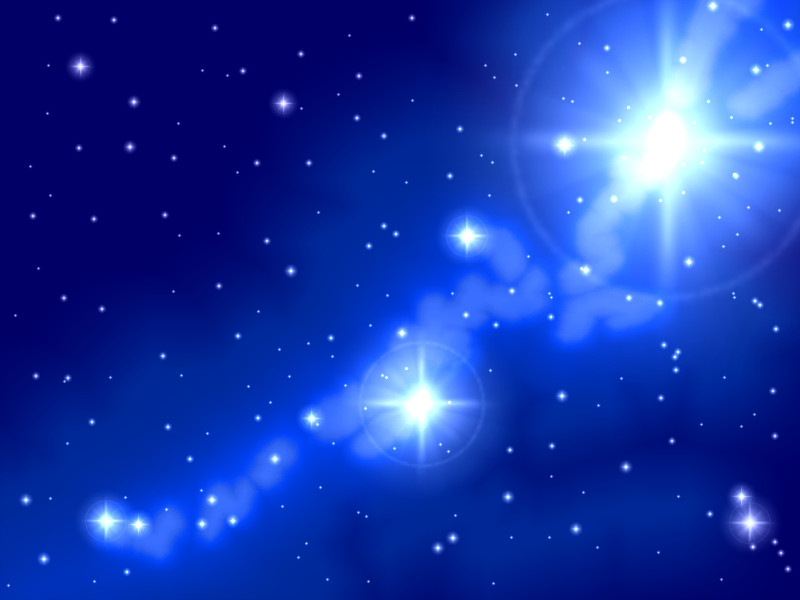 Занятие  по  подготовке к обучению грамоте «Путешествие на планету  Щипуран» в подготовительной группе для детей с ТНР                                                          МКДОУ д/с № 25                                                         Учитель – логопед  Сорокина О.Б.
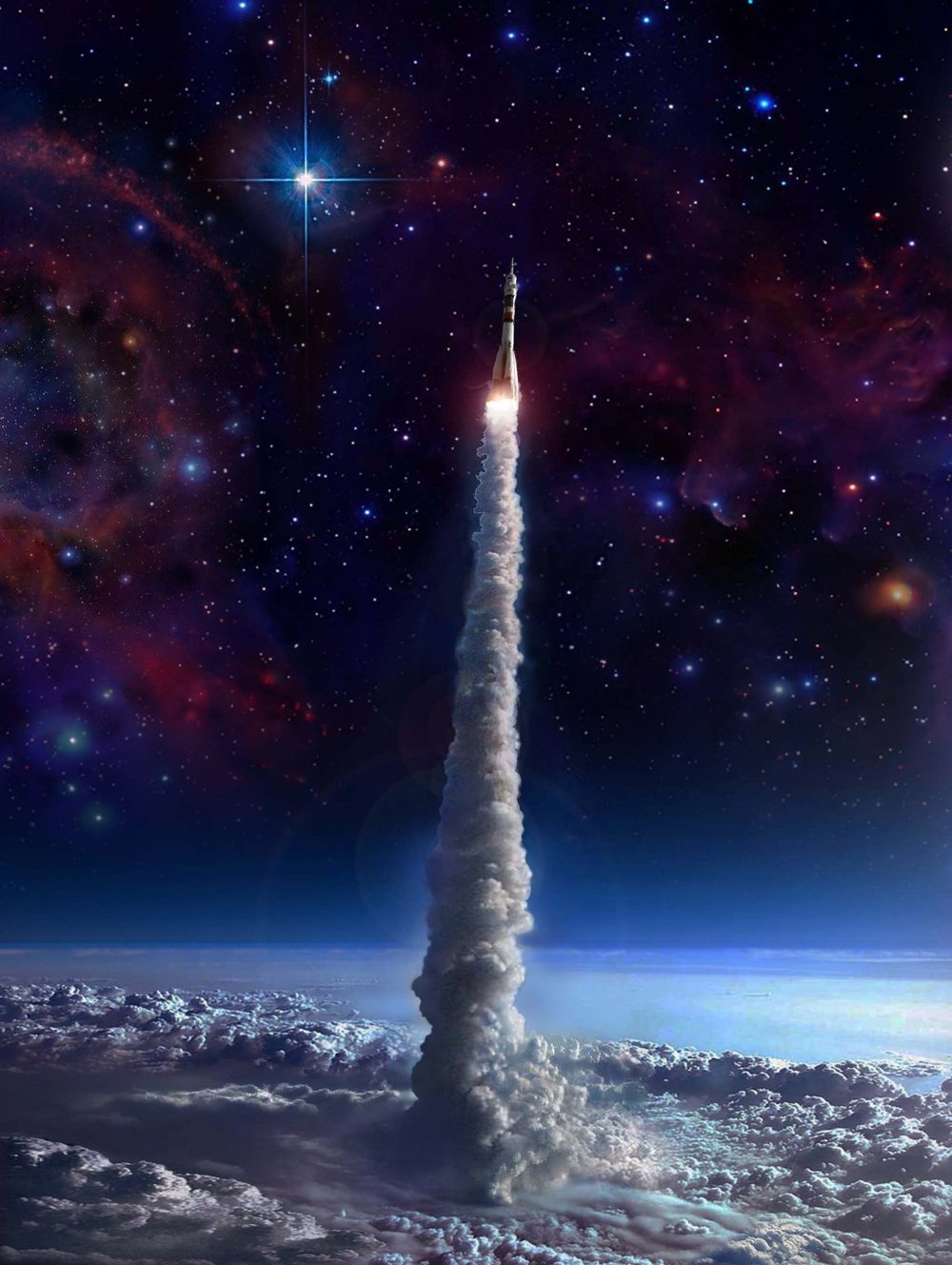 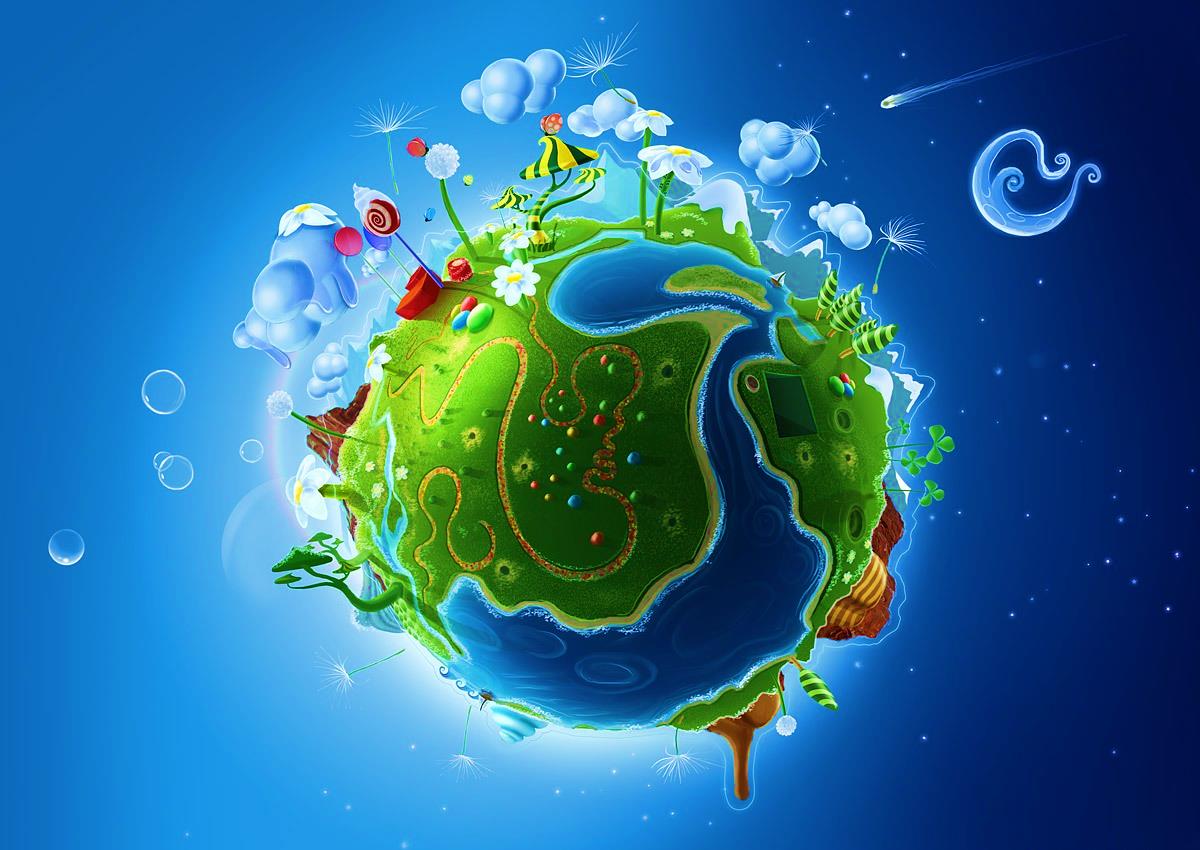 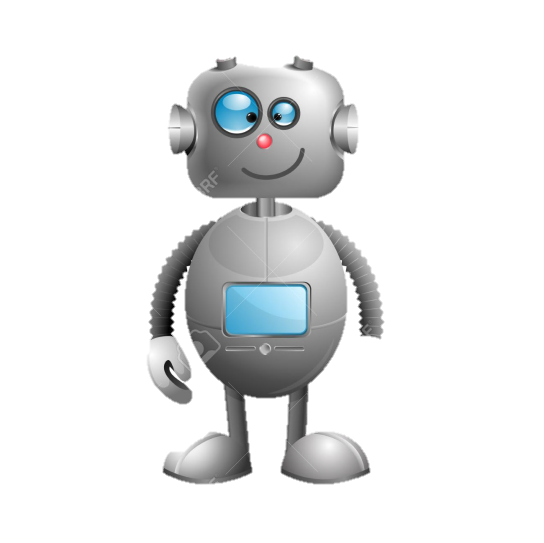 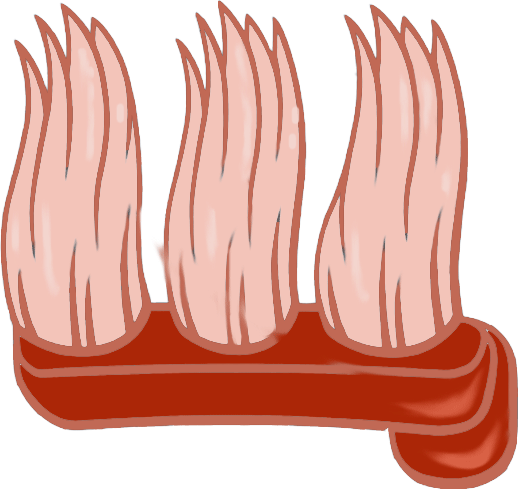 Щ щ
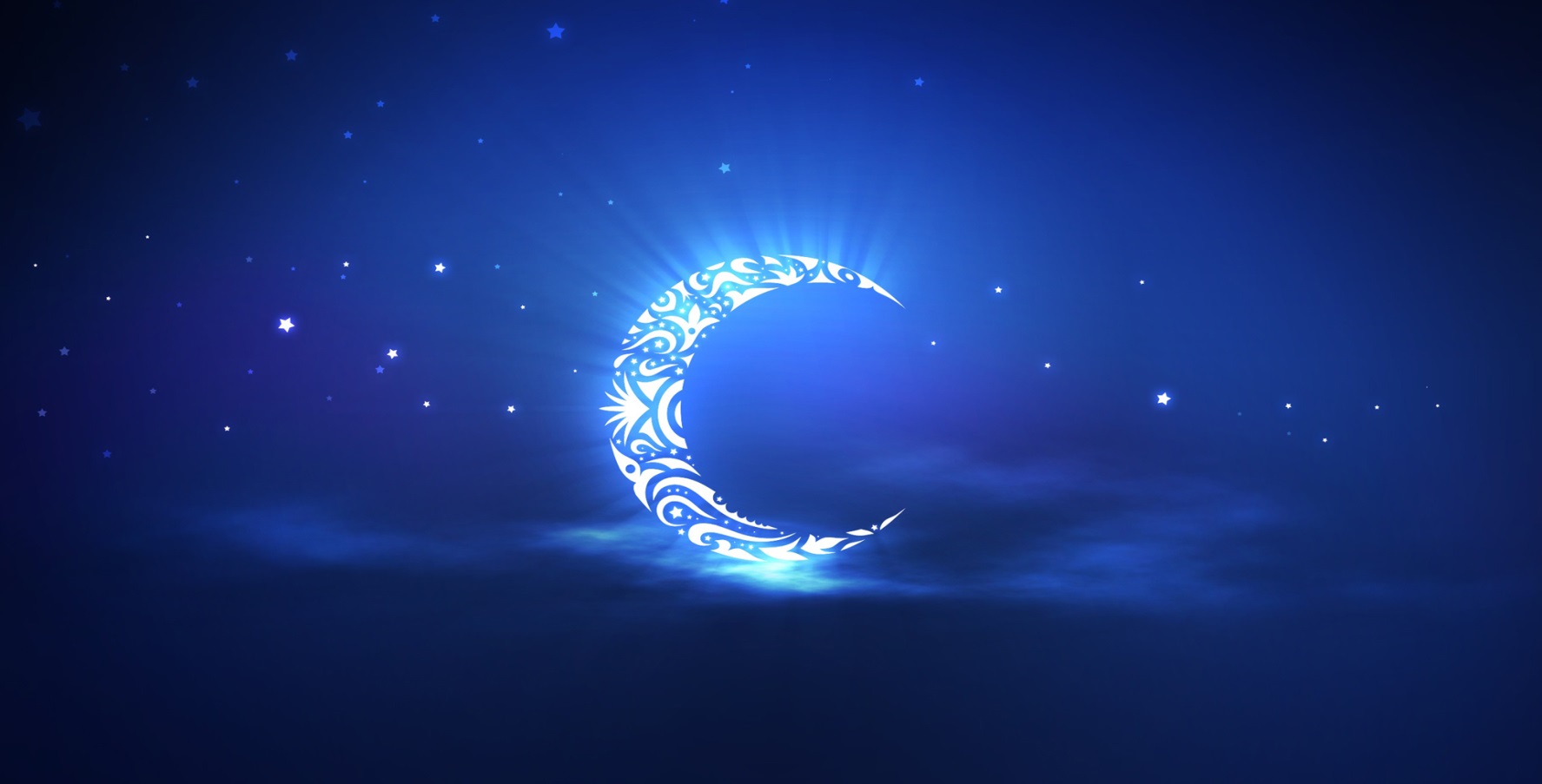 С с
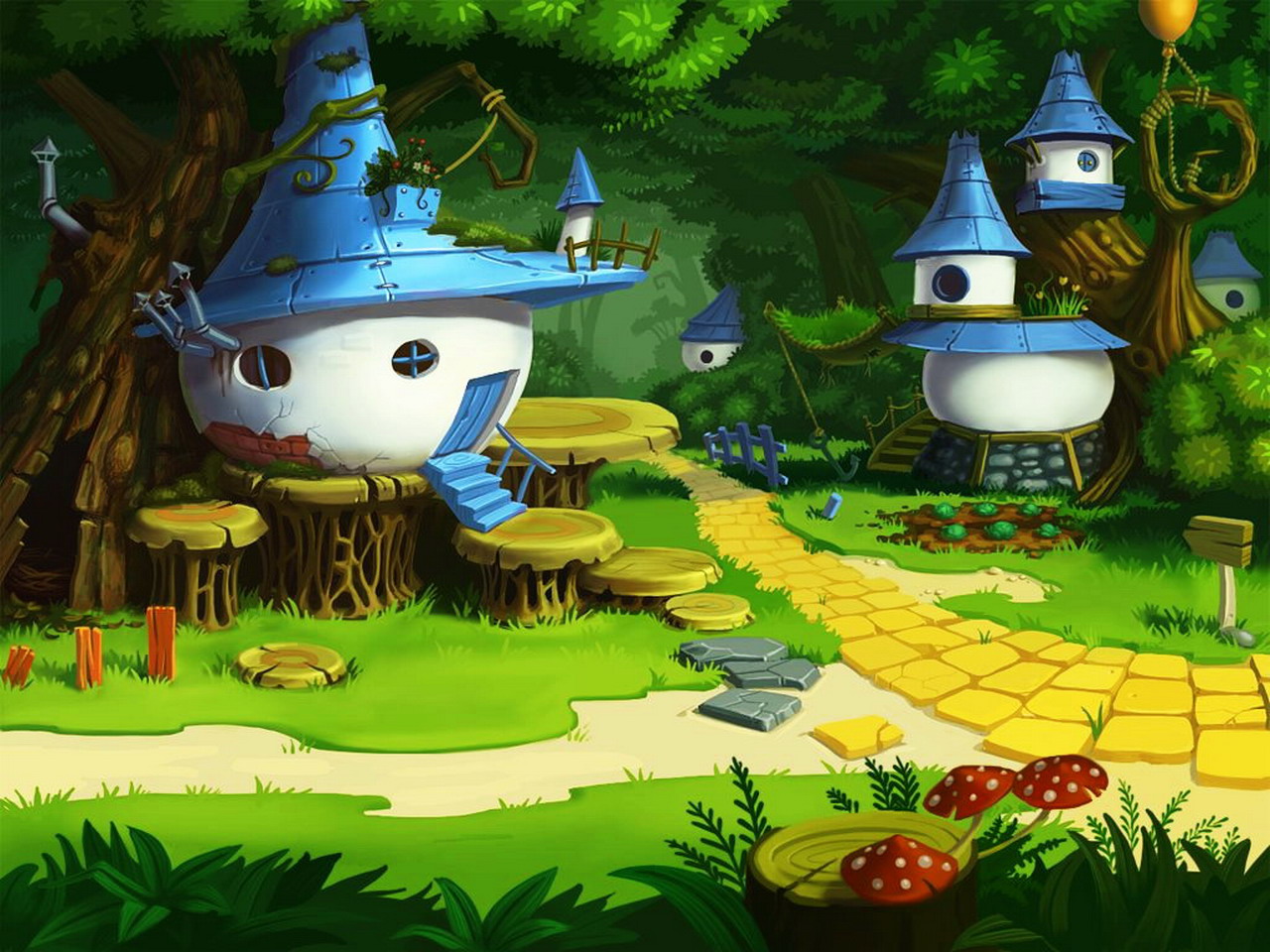 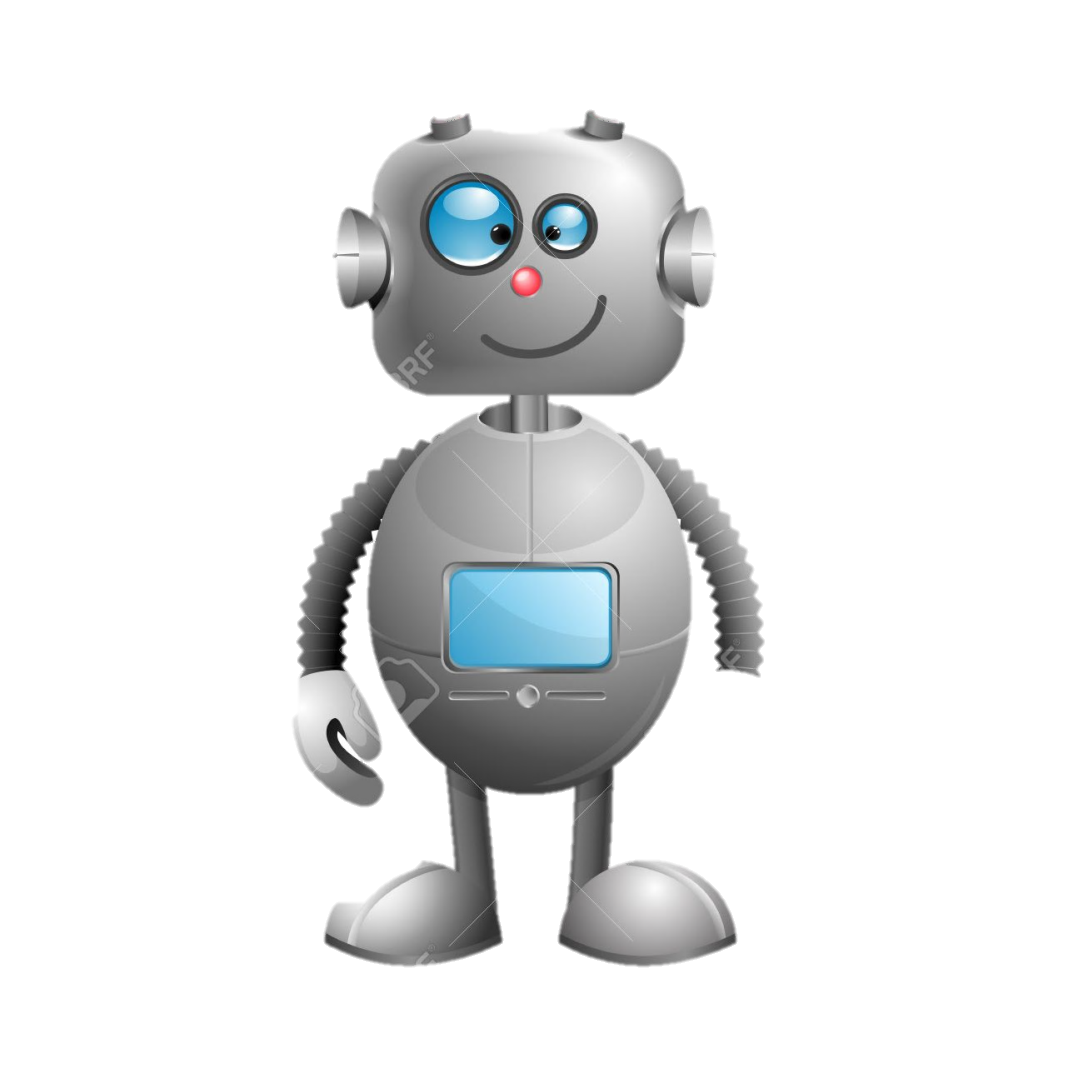 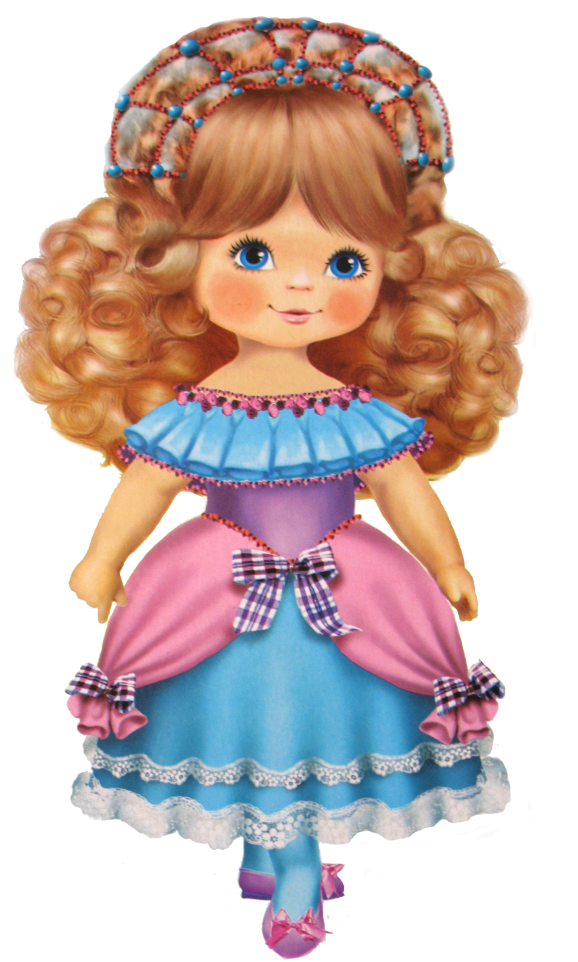 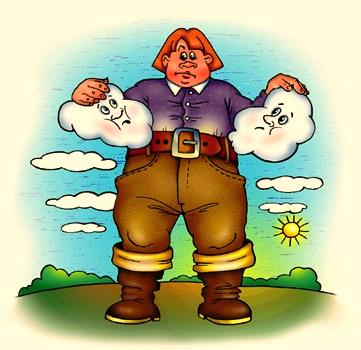 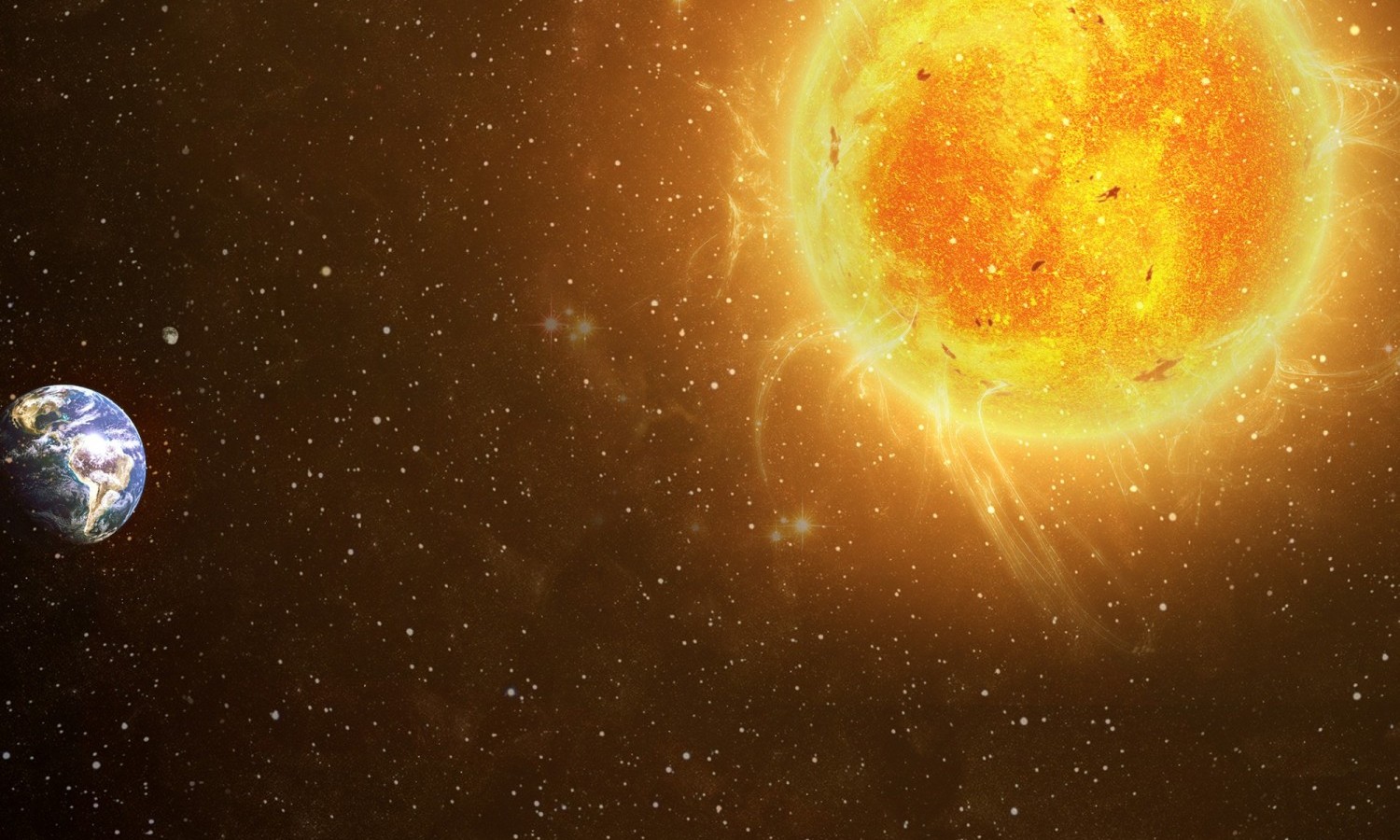 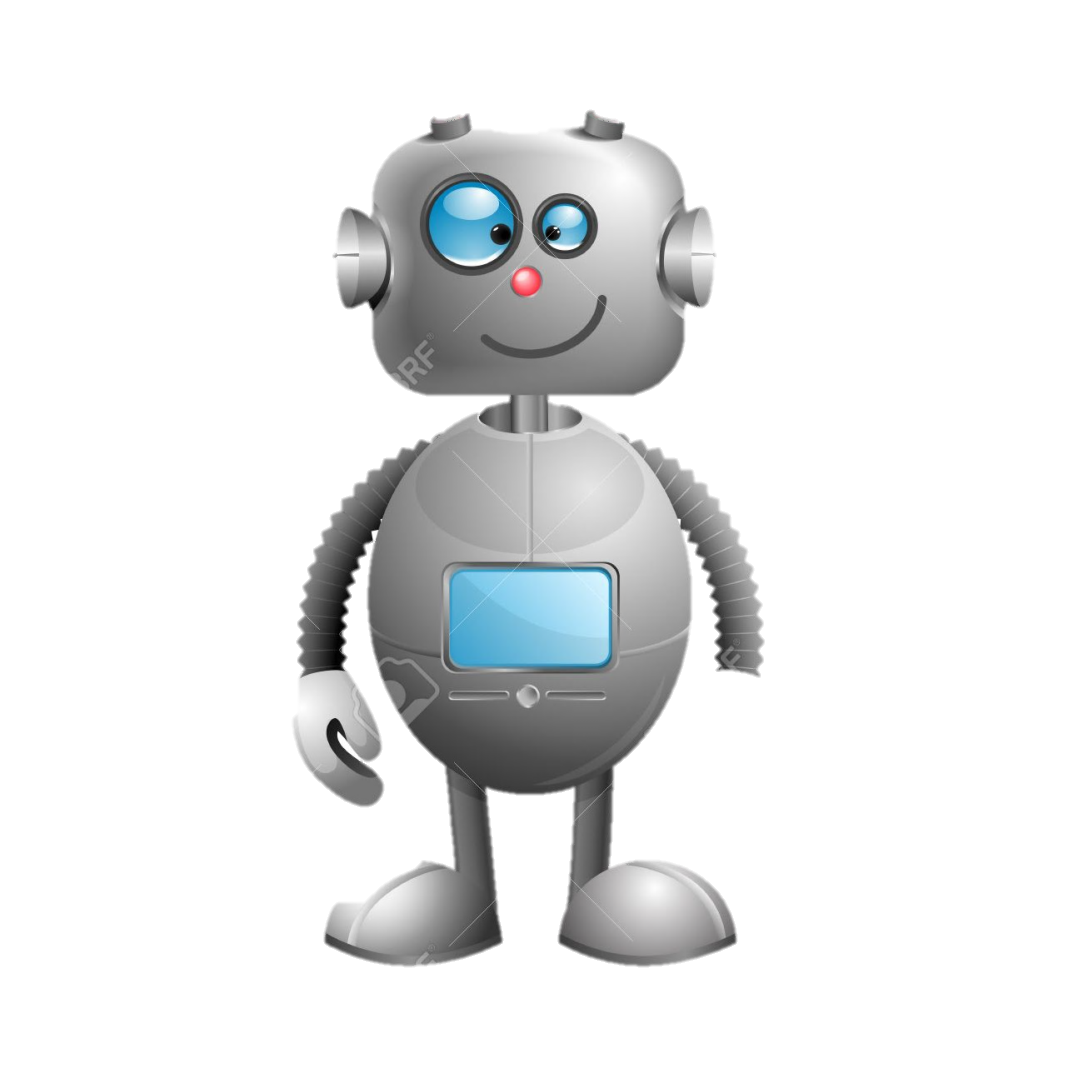 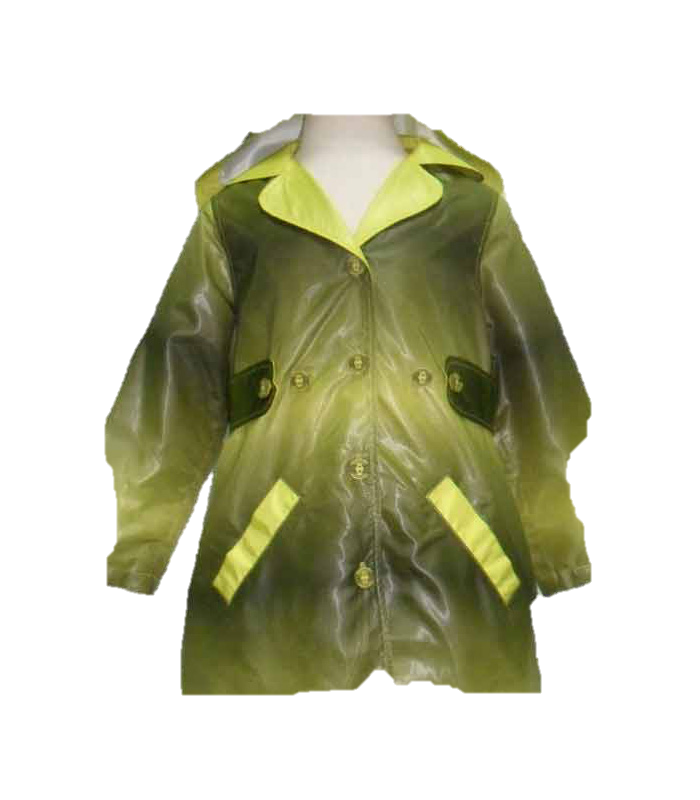 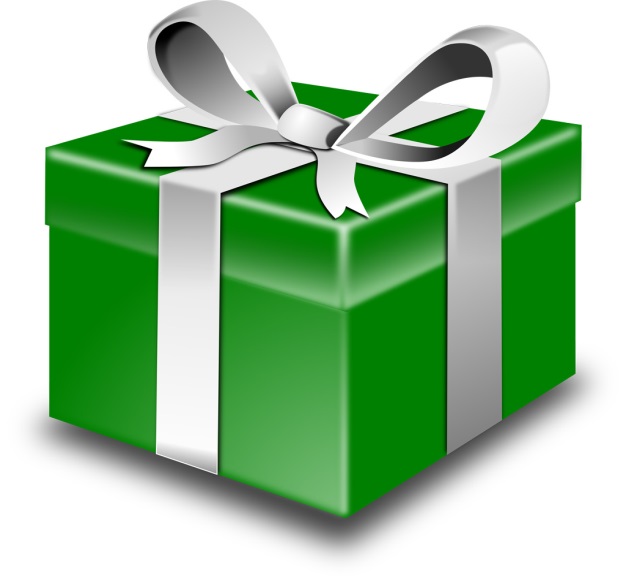 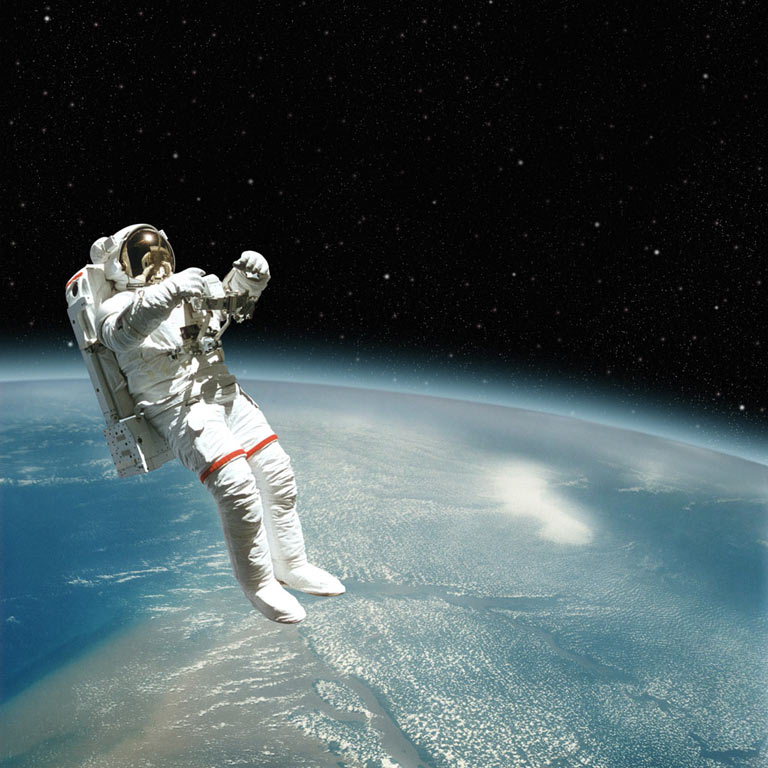 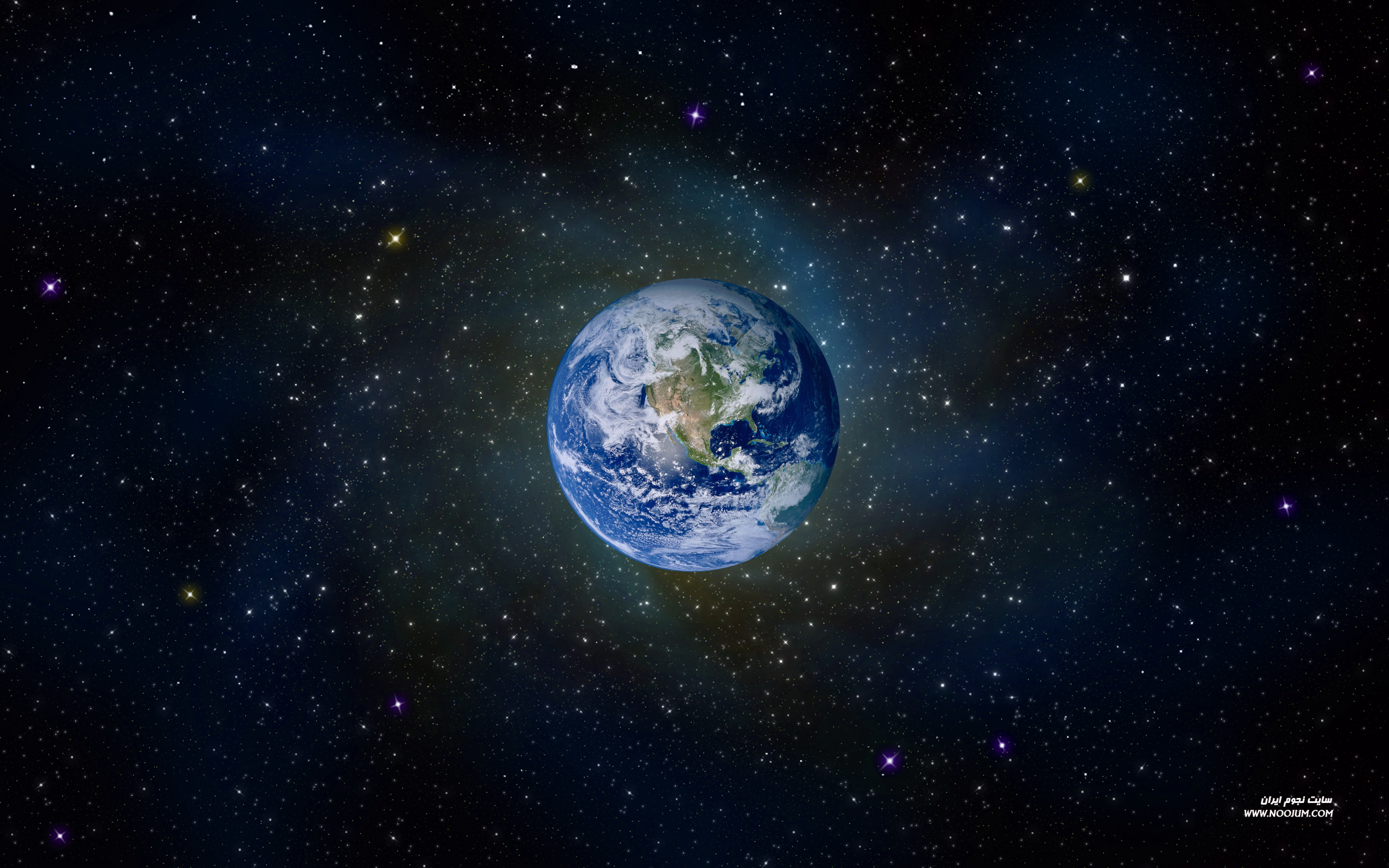